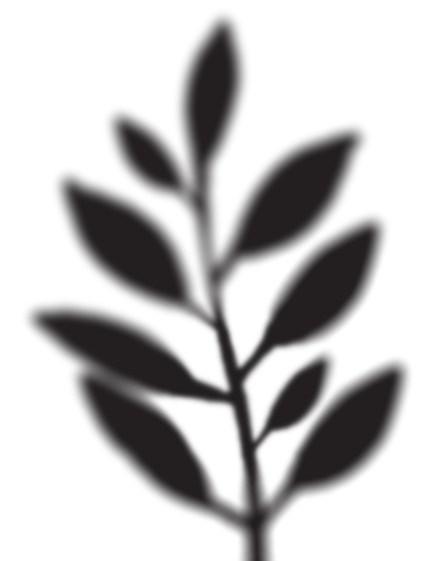 일본의 관광자원과 일본관광의 역사
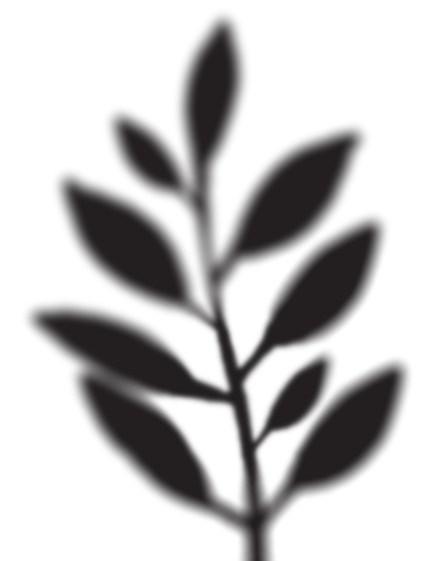 21X01X67오민주
목차
일본 정보(지도, 인구수)
-일본지도 (지명)인구수(영상
일본관광자원
-건물
-자연
- 지역특산물
일본 관광의 역사(변천과정)
최근 일본 상황
훗카이도
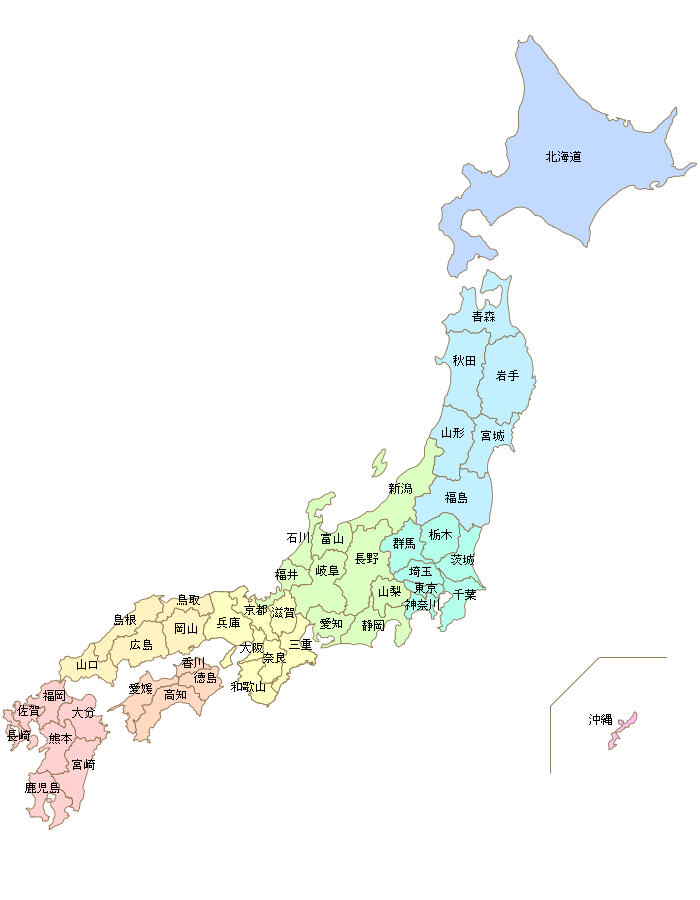 (->기후->시즈오카
토호쿠
주부
칸사이
주코쿠
칸토
시코쿠
오키나와
큐슈
토도부현 관련 영상
https://www.youtube.com/watch?v=fTQk2B9rRiY
일본 인구수(영상)
https://www.youtube.com/watch?v=ISonJySXt6w
일본 관광 자원-건물
도쿄 독일 마을 
지바현에  위치
유원지 어린이 동물원  등 존재
영업시간9:00~1700까지 
빵 만들기 체험 등 경험가능
정원 有 꽃 多
스카이 트리
도쿄 위치
초창기 ‘약 610m->제일 높은 자립식 전파탑을 목표로 세계 제일 범위 고려,구조 계획->자립식 전파탑 중에서 세계 최고의 높이 달성위함- 검토 거듭 ->634m로 최종 결정
1F 도쿄 스카이 트리 단체 층 
THE SKYTREE SHOP
일본식 과자, 잡화, 문구, 패션 아이템 
도쿄 스카이 트리 한정 상품 판매.
단체 티켓 카운터
4F 도쿄 스카이 트리 입구 플로어 
티켓 카운터
정보
5F 도쿄 스카이 트리 출구 플로어
THE SKYTREE SHOP
일본 브랜드와 도쿄 스카이 트리
 협업  한정 상품을 판매
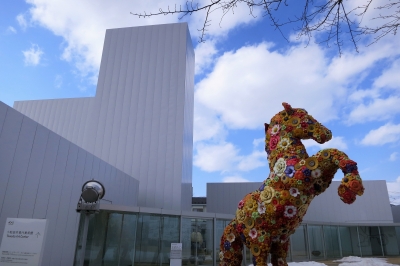 토와다시 현대미술관
아오모리현 위치
9:00〜17:00（입장16:30까지）
:도와다시 현대미술관은 예술로 마을 조성 추진하는 프로젝트 'Arts Towada'의 거점 시설
2008년 개관
자연(바다,산)
오다 바닷가 해수욕장
게센누마 만 오오시마 섬 동쪽 위치
반원형 아름다운 바다
바다공원 존재
개장시기: 7 월 중순 ~ 8 월 중순
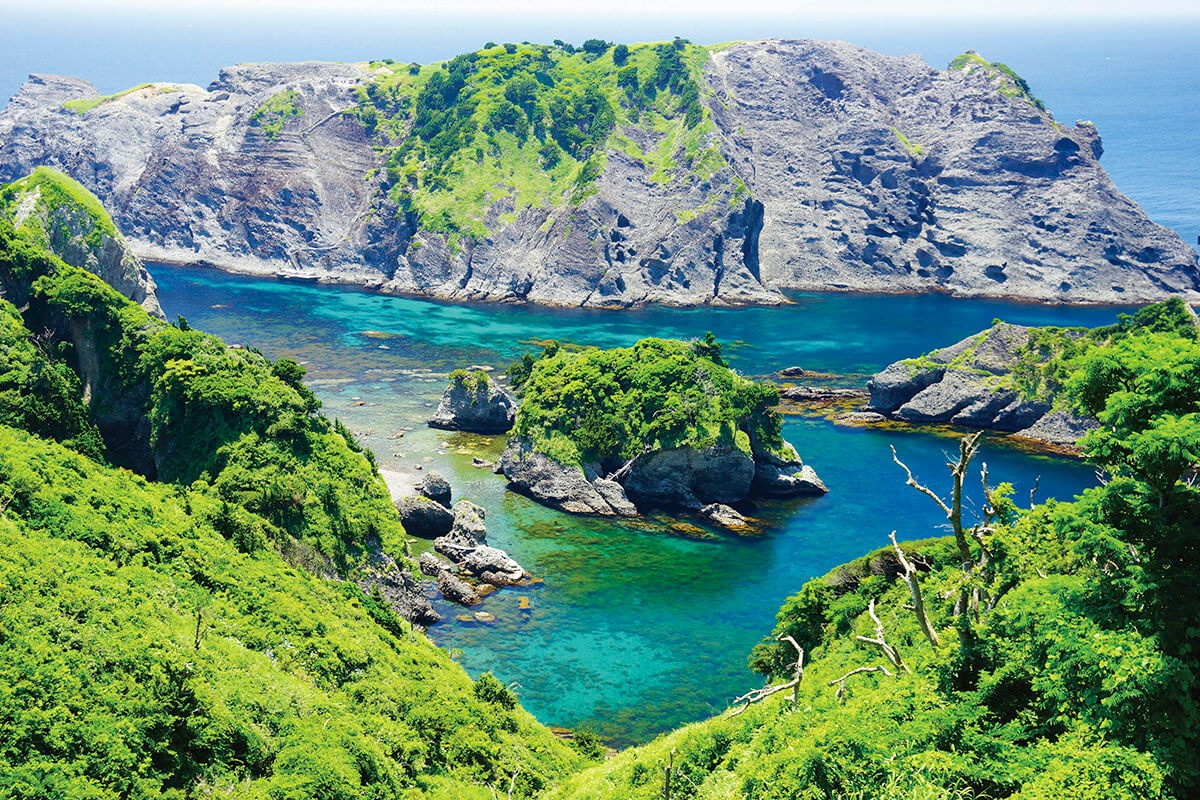 히리조하마(시즈오카현)
이즈 반도 위치
 나카키항 출발 나룻배 접근
.자연 그대로의 모습　간직
이부키야 산
시가현,기후현 위치
해발 : 1,377m
개산~폐산 시기: 연중 등산 가능(11월 하순~4월 상순(1~10일)- 이부키산 드라이브길 동계 휴업
맑은 날 비, 호수 조망
타카오 산
높이 : 599m개산~폐산 시기 : 연중 산행 가능신주쿠-> 전철 약 1시간 정도 이동-> 역-> 케이블카,리프트 이동.
연간 등산자수 약 260만명
 「등산자수 세계 제일의 산
산정상 폭포 수영체험 가능
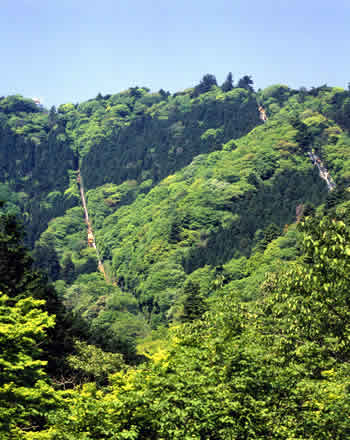 특산물
일본 관광의 역사
중세: 사람 이동활발x,
 전국시대: 전국 다이묘 등 지역 영주의 영국(영지) 내 관문이 설치.
사람이나 물건 이동 제한.한편 공가나 승려 등 문인들 제대 명가(여러다이묘)의 내방이나 회국 등
각지의 명소 기록,자료残
근대:막번체제 해체
 철도·기선 등의 교통·물류망, 정보의 발달 국내의 이동이 용이
 여행 정보도 보급, 관광 목적 여행 활발
일본 각지 관광 보양(휴양) 목적, 지역 조성 관광-> 산업화.국내의 먼 지방 여행가능
만주, 중국 본토 등 인근 국외 관광 여행行
막부 말기 일본 개국
동쪽 끝 위치 
섬나라
일본 도항수단->시간多소요 배<유일>->기술적 문제
2차세계 대전 해외도항자 유학생이민자
해외여행 부유층 한정
전후 부흥 교통 기관 발달->출판, 미디어 발달->관광발전
최근 상황(코로나 이후)
코로나 이후  최근상황
https://www.youtube.com/watch?v=pwKQ3Eq0mA4
20209.26 뉴스
https://www.youtube.com/watch?v=Jt4p9aqcnQU(5일전)
https://youtu.be/Te5fw4d2YYo?t=68(2021.4.1뉴스)
도쿄 올림픽 뉴스
https://youtu.be/VuIyP7mcADA
https://youtu.be/xMrxTq2EpeA
https://youtu.be/38TTfdRUPOg
출처
일본지도:whttp://typingx0.net/map/jmap.htm사진
(지방명 참고)
https://upload.wikimedia.org/wikipedia/commons/2/22/Japan_map_korean.png)
스카이 트리시설정보 https://ja.wikipedia.org/wiki/%E6%9D%B1%E4%BA%AC%E3%82%B9%E3%82%AB%E3%82%A4%E3%83%84%E3%83%AA%E3%83%BC
사진-http://photo.aqua-forest.com/522.html/tokyoskytree2
스카이 트리 건설과정https://www.tokyo-skytree.jp/kr/about/spec/
일본의 특산물https://ja.wikipedia.org/wiki/%E7%89%B9%E7%94%A3%E5%93%81
일본의 관광역사ttps://ja.wikipedia.org/wiki/日本の観光#明治時代以降
일본 바다
(사진 ,내용발췌)https://travel.rakuten.co.jp/mytrip/amazing/summer-beach
히리조마 내용발췌  https://tabippo.net/beautiful-beach/
히리조마 사진https://tori-dori.com/tokai/2020/03/03/24409/?amp=1
도와다시 현대미술관 내용 발췌https://media.thisisgallery.com/20191150
사진http://bluediary2.jugem.jp/?eid=4882
이부키야 산 내용발췌,사진https://blog.hankyu-travel.com/newsrelease/2017/08/mountain-ranking.php
타카오산 내용발췌https://blog.hankyu-travel.com/newsrelease/2017/08/mountain-ranking.php 산 사진https://www.takaotozan.co.jp/about/img/img034.jpg
도쿄 독일 마을( 내용발췌)https://www.jalan.net/news/article/145790/ https://ja.m.wikipedia.org/wiki/%E6%9D%B1%E4%BA%AC%E3%83%89%E3%82%A4%E3%83%84%E6%9D%91(내용 사진 발췌)
각종 영상



https://www.youtube.com/watch?v=pwKQ3Eq0mA4
https://www.youtube.com/watch?v=Jt4p9aqcnQU
https://youtu.be/Te5fw4d2YYo?t=68(
https://youtu.be/VuIyP7mcADA
https://youtu.be/xMrxTq2EpeA
https://youtu.be/38TTfdRUPOg
감사합니다